Ёж обыкновенный
Животные
Выдра
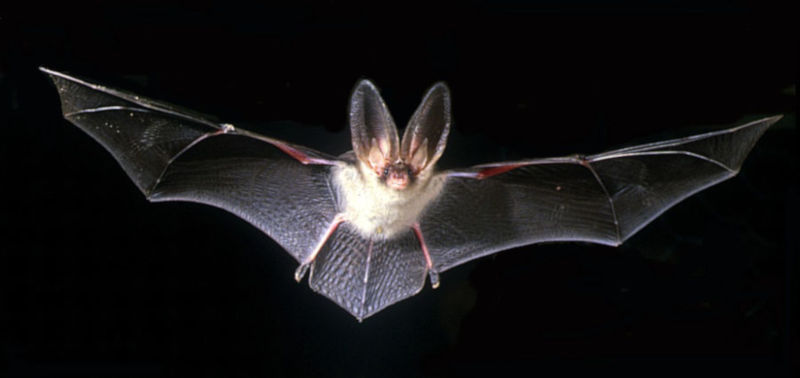 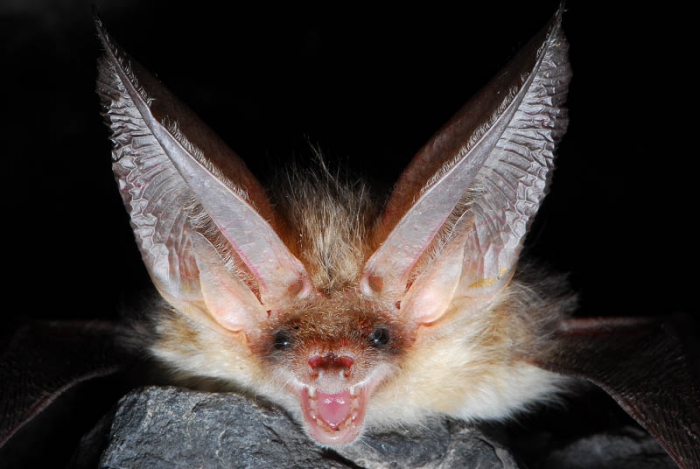 Бурый ушан
Летучая мышь
Сайгак                                                                                      Марал
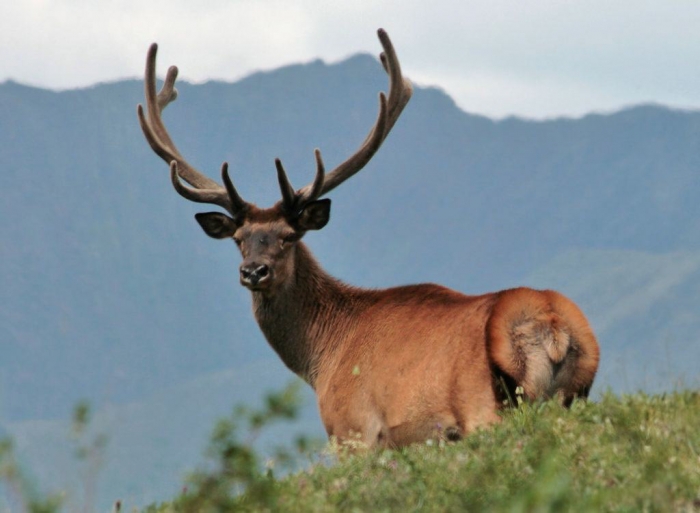 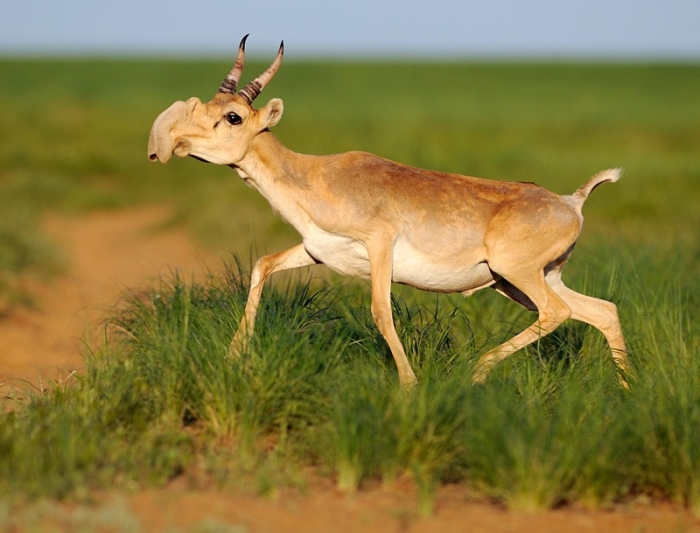 Северный олень
Бобер
Белка летяга
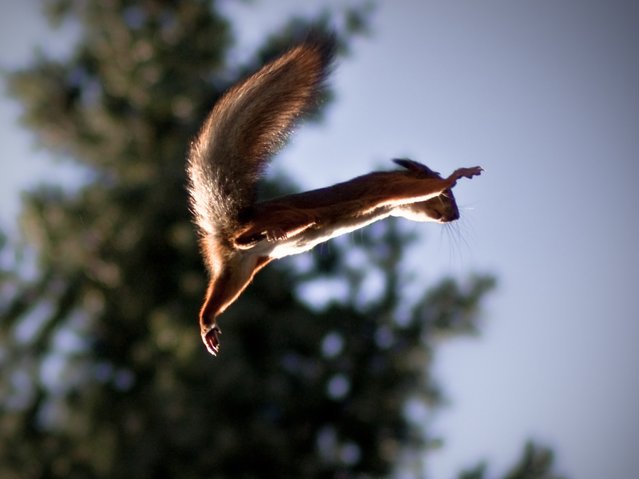 Птицы
Филин
Сова неясыть бородатая
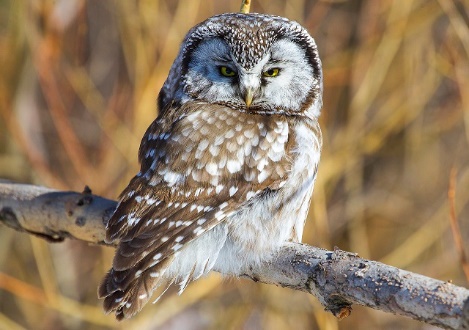 Мохноногий сыч
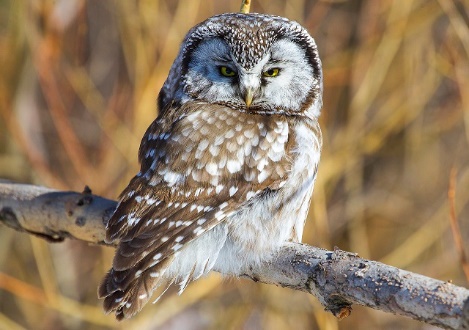 Мохноногий сыч
Кроншнеп
Сапсан
Растения и цветы                        Насекомые
Ветреница уральская
Горная цикада
Рептилии
Болотная черепаха
Веретеница ломкая


Обыкновенная медянка



Узорчатый полоз
Восточная степная гадюка
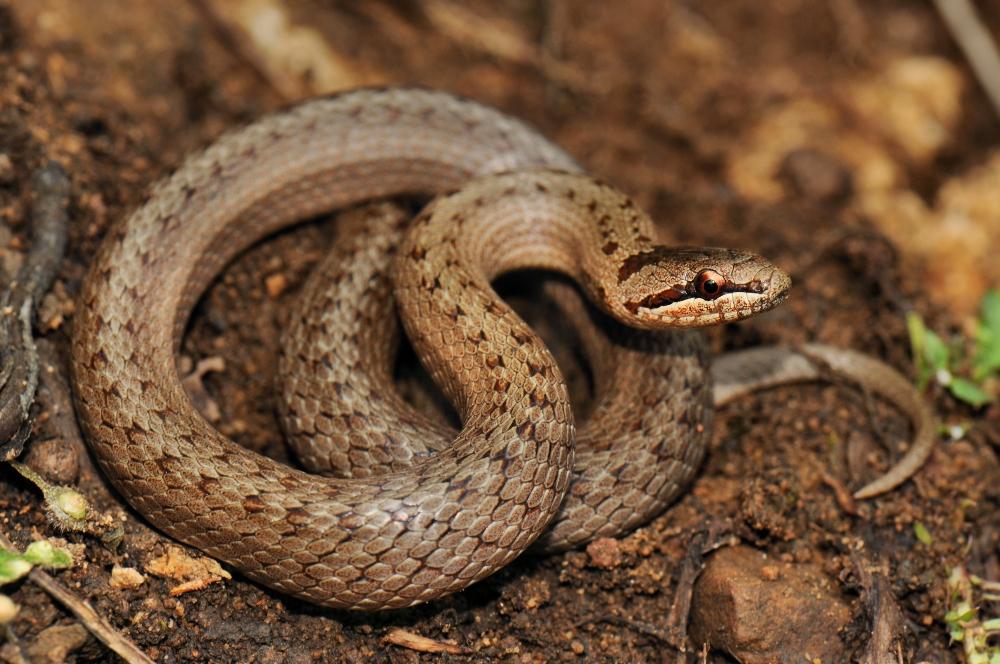 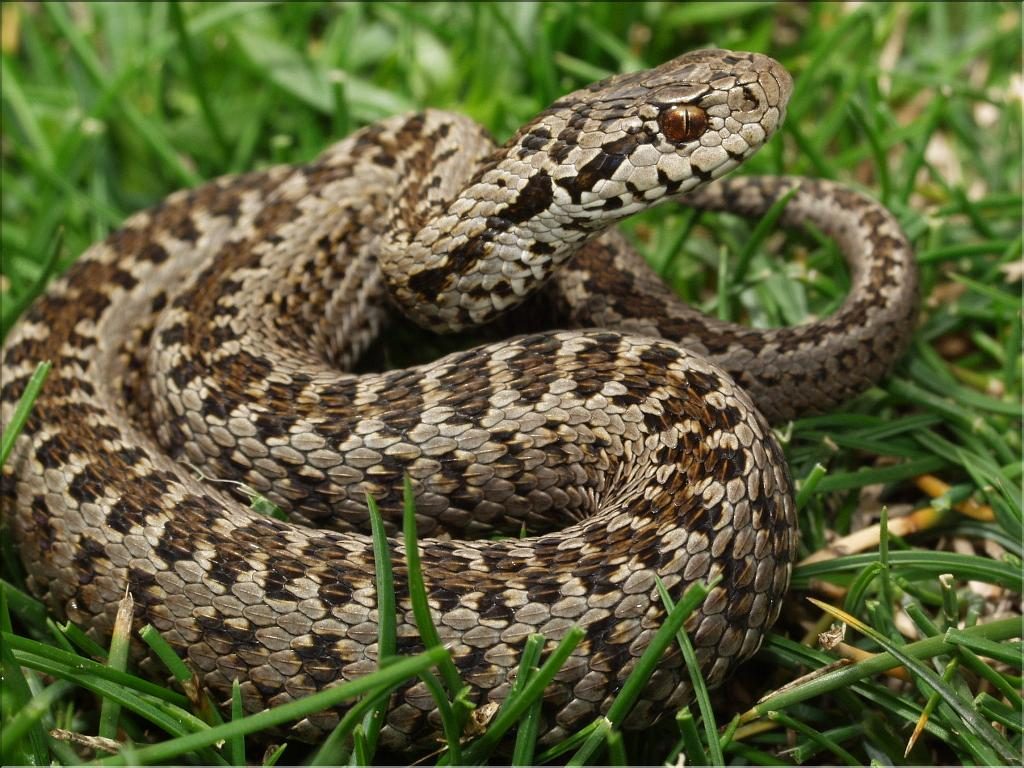 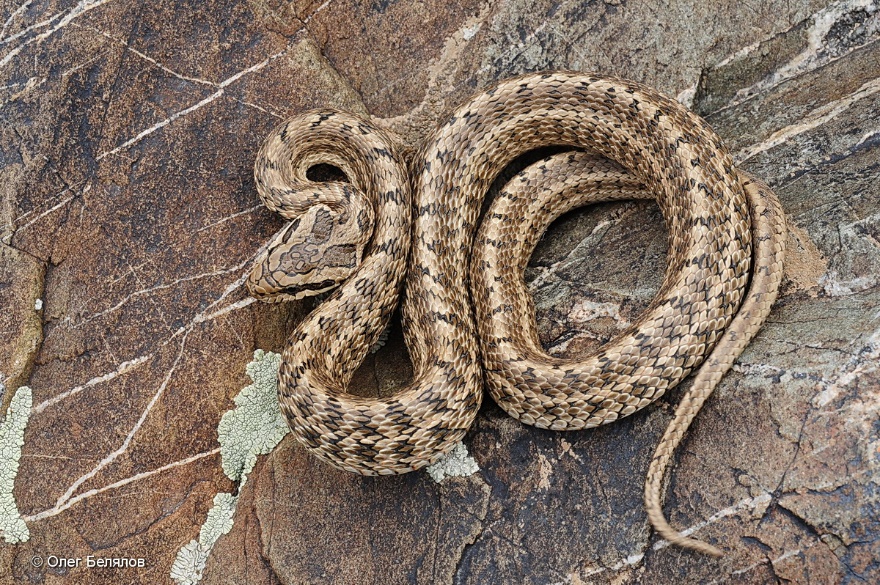 Заповедник - это место, где природа имеет право жить по своим законам. 
В этом месте охраняются государством травы, цветы, ягоды, грибы, деревья, кустарники, животные, птицы, насекомые, рыбы; людям запрещается рвать цветы, ягоды, грибы, ловить рыбу, охотиться на птиц и животных на этой территории.
Уникальная природа Свердловской области под влиянием хозяйственной деятельности людей претерпевает глубокие негативные изменения, что отрицательно влияет на экологическую обстановку в целом. 
На землях Свердловской области уже созданы и работают большой природный парк и два крупных заповедника общенационального масштаба. 
На деньги областного бюджета содержится 52 заповедника и 4 природных парка, действуют другие многочисленные формы охраняемых природных территорий.
Охрана и восстановление сокращающихся естественных ресурсов, растений и животных должна стать одной из приоритетных задач для всех. 
Только в этом случае наши дети будут жить в нормальных экологических условиях.